Hőtan
Fizikatörténet előadás
3. éves tanárszakos hallgatóknak
2018-19 tanév 2. félév
Meleg, hideg…   hőmérők Galilei óta,  higany 1640
FLOGISZTON            KALORIKUM
két nemlétező folyadék vagy gáz
0. főtétel
Lavoisier  1743-1794
Flogiszton nincs, anyagmegmaradás van
Oxigén, hidrogén: elemek; a víz és a levegő nem elem
A kalorikumot megmaradó elemnek hiszi
Rumford grófja (Benjamin Thompson) 1753-1814
Ágyúk, robbanóanyagok – hővezetés, hőszigetelés
1798 ágyúfúrásban hőtermelés – kimeríthetetlen!  Nem lehet „kalorikum” folyadék, hát akkor mi?
Mozgás!
Égés látványa                      meleg-hideg kiegyenlítődik
Robert Mayer    1841    hő-munka-kémiai energia („erő”)
               egyenértékűsége, egymásba alakulása 
     
  Helmholtz, Clausius:  ENERGIA fogalma       
az energia megmaradása  =  a termodinamika 1. főtétele
Hajóorvos  -  a vér színe a trópusokon
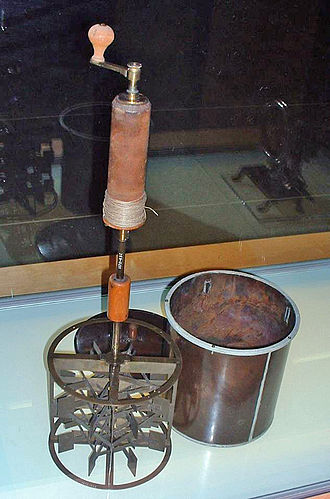 James Prescott Joule
    Joule-hő (villanyáram)
hő és 
munka
egyenértéke
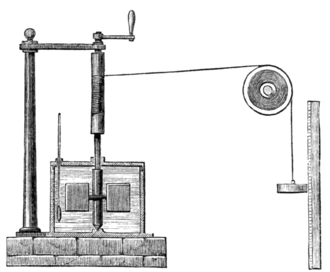 Serfőző család 
  egyre pontosabb mérések 30 éven át
A termodinamika 2. főtétele
Sadi Carnot  1796-1832
     hőerőgép modellje: kazán, hűtő
kalorikum – tömeg, súly
abszolút hőmérséklet – magasság
Szintkülönbség hajtja a „vizikereket”
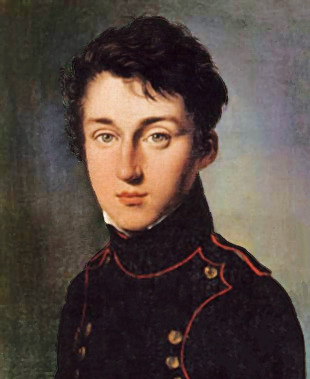 Nem csak hegy kell, hanem völgy is!
Elérhető hatásfok: 
                [T(kazán)- T(hűtő)]/T(kazán)
a kihasználható magasság hányada 
            Kell a hűtés, hogy menjen a gép!
Rudolf Clausius  1822-1888
   ENTRÓPIA  S:  ΔS ≥ Q/T
ENTRÓPIA  S:  ΔS ≥ Q/T
Nagyjából állandónak kellene lennie!
Rossz hír: az entrópia nő a felvett hővel,
       de magától is;
ha túl nagyra nő, leáll a gőzgép.
Jó hír:  a fölösleges entrópiát ki lehet vezetni
      némi energia feláldozásával – hő alakjában,
                hidegben kevés hővel is!
Erre kell a hőerőgépben a hűtő: hogy szinten tartva az entrópiát, biztosítsa a folyamatos (periodikus) működést!
        („Carnot-körfolyamat”)
Tudjuk, mi a hő, de mi az az entrópia?
S = k ln W      (Boltzmann-Planck)

W: az adott energiából elérhető
mikroszkópikus állapotok száma

= A SZABADSÁG MÉRTÉKE
A termodinamika 3. főtétele
T           0 ?
Nernst: Kémiai affinitások → 0
               Entrópiaváltozás reakciókban → 0
Planck:  Az entrópia → 0!  (Önkényes, de igaz!)  
     kvantum-alapállapot: elfogy a szabadság…
Következmények: 
Az abszolút nulla nem érhető el
Az abszolút nulla közelében semmi se függ a hőmérséklettől
XX. század elején HŰTÉS  T=0 FELÉ!!
ALACSONY HŐMÉRSÉKLETEK FIZIKÁJA
szupravezetés
szuperfolyékonyság
Lord Kelvin = William Thomson 1824-1907
    abszolút hőmérséklet
    tenger alatti kábelek
    …….
    termoelektromosság szimmetriája ????
Lars Onsager 
   irreverzíbilis folyamatok termodinamikája
kereszteffektusok: termoelektromosság,    termodiffúzió…
    Magyarázat:  IDŐTÜKRÖZÉSI SZIMMETRIA